Facultad de Ciencias Naturales y Matemática
Semana N° 8 :
Violencia Política, social y Económica en el Perú
Geopolítica y Realidad Nacional
Dr. Fredy Salinas Melendez
Semestre Académico 2025-2
Introducción
Buen día señores alumnos, tocaremos el tema de la violencia política, social, económica y delincuencial en el Perú. Para entender con claridad se ha dividido en cuatro periodos.
1. 1980 -1983
2. 1983 – 1986.
3. 1986 – 1989
4. 1989 – 2024
Sendero Luminoso, el MRTA y el narcotráfico
El golpe de estado, crisis del estado, consecuencias muertes, desaparecidos, hospitalizados …
El Terrorismo en el Perú dividido en cuatro periodos
1. Primeros atentados y emboscadas (mayo de 1980-enero de 1983).
Escalada y pico de la violencia: masacres y atentados (enero de 1983-junio de 1986).
2. Despliegue nacional del terrorismo (junio de 1986-marzo de 1989).
3. Crisis extrema: Equilibrio estratégico y nueva estrategia antisubversiva (marzo de 1989-setiembre de 1992).
4. Declive (setiembre 1992-noviembre 2020).
El conflicto se inició cuando el incipiente grupo político Sendero Luminoso atacó e incendió las urnas electorales en el poblado de Chuschi en las elecciones generales de 1980.
 Posteriormente el Estado peruano declara en estado de emergencia en el departamento de Ayacucho poniéndolo bajo mando militar e iniciando una constante tensión entre la población; la posterior aparición del MRTA desencadenaría en todo el Perú un periodo de inestabilidad política que daría como respuesta una dura represión por parte de los gobiernos peruanos de turno. 
Desde el ámbito internacional países como España a pesar de su inestabilidad política mostró su apoyo al gobierno, el gobierno de los Estados Unidos mandaría apoyo táctico, Cuba y China, países de sistemas comunistas darían su respaldo condenando todo acto terrorista ante civiles sin importar la ideología que sea.
 Después de la caída de Alberto Fujimori en el país se instaura un gobierno provisorio liderado por Valentín Paniagua el cual crearía la Comisión de la Verdad y Reconciliación para investigar a las víctimas del terrorismo generalizado en el Perú.
Primeros momentos de Sendero Luminoso
Cabe destacar que fue tomado como una seria amenaza por las fuerzas de seguridad e inteligencia, ya que la organización no poseía campos de entrenamiento o depósitos de armas como otras asociaciones guerrilleras clásicas, como el Movimiento Revolucionario Túpac Amaru (MRTA), pues Guzmán consideró que, antes de pasar a la lucha armada activa, la ideología senderista tendría que calar poco a poco en una sociedad empobrecida y desencantada políticamente.
Desde el ataque en el día anterior a las elecciones, Sendero continuó perpetrando pequeños ataques en todo el país (especialmente destinados al robo de materiales explosivos y armamento ligero) dirigidos por el denominado “Comité Regional Principal”, siendo el más notorio de estos el asalto al Centro Penitenciario de Ayacucho el 3 de marzo de 1982.
Sendero Luminoso se organiza
Estos primeros años de actividad de Sendero iban encaminados a la creación y consolidación de comandos guerrilleros en todo el país, iniciando así una especie de guerra relámpago que obligase a las fuerzas de seguridad a  tomar medidas de urgencia que les deslegitimasen ante la sociedad peruana.

La estrategia de la guerrilla dio sus frutos ya que el día 3 de diciembre de 1982 (coincidiendo con el cumpleaños de Abimael Guzmán) Sendero anunció la creación del llamado “Ejercito Guerrillero Popular”.

Para el año 1983 el ejército peruano preparó una importante operación de contraofensiva que eliminase los comandos senderistas tan consolidados en el oeste del país, no obstante Guzmán, que no dudaba del apoyo social que poseía la organización, ordenó la creación de comités populares cuya misión debía ser la extensión de la propaganda senderista entre los campesinos y los pilares locales de la futura República Popular Socialista.
Durante el periodo 1982-1985
La organización de Abimael Guzmán, ya rebautizado como el Presidente Gonzalo, sembró el terror en el país latinoamericano convirtiéndose en la organización terrorista más mortífera de toda América Latina con más de 1.500 asesinatos.
El 28 de julio de 1985 toma posesión como nuevo Presidente del gobierno el progresista Alan García Pérez, del Partido Aprista Peruano (APRA), prometiendo acabar con la guerra subversiva y evitar carnicerías como la producida en la comunidad de Putis, donde fallecieron 117 personas a manos de los militares en septiembre de 1984. Pero el objetivo del nuevo gobierno quedó en una mera manifestación de voluntades pues, entre los días 18 y 19 de junio de 1986, las fuerzas del orden produjeron una auténtica matanza en las prisiones de San Juan de Lurigancho, El Frontón y Santa Bárbara donde más de 300 reclusos acusados de terrorismo perdieron la vida.
Banderas con la  hoz y el martillo
El Presidente Gonzalo es  detenido
El comienzo de los años noventa supuso el principio del fin de Sendero Luminoso. Justo cuando la organización cuenta con el mayor número de miembros (unos 3.000 senderistas) y Guzmán es venerado casi como un Dios, ocurrieron dos sucesos fundamentales que cambiaron el rumbo de la guerra subversiva.
 Por un lado, el gobierno de Alberto Fujimori (formado en 1990) a través del decreto legislativo 740/1991 aprueba de forma oficial la entrega de armamento a las Rondas Campesinas y a los Comités de Autodefensa dándoles casi ilimitada potestad. Y por otro, la captura del Abimael Guzmán y su entorno más cercano dejaron a la guerrilla en una delicada situación.

La detención del Presidente Gonzalo se produjo la noche del 12 de septiembre de 1992 en una residencia del distrito de Surquillo (Lima) a las 8:15 pm, tras más de un año de investigación en una operación (operación Victoria) llevada a cabo por el Grupo Especial de Inteligencia (GEIN), dependiente de la Dirección Nacional contra el Terrorismo (DINCOTE) y liderada por el general Antonio Ketín Vidal Herrera. La captura de Guzmán junto con su círculo más íntimo, incluida su pareja sentimental y número dos de la organización, Elena Iparaguirre (alias: Camarada Miriam), tuvo efectos devastadores en la organización al entrar en un proceso de desmembración y conflictos internos que perduran hasta hoy.
Abimael preso con el numero 15095
Óscar Ramírez Durand (alias: Camarada Feliciano),
Los nuevos dirigentes, los hermanos Víctor y Jorge Quispe Palomino (alias: Camarada José y Camarada Raúl respectivamente) y Alejandro Borda Casafranca (alias: Camarada Alipio,) una vez derrotada, descabezada de su fundador y deslegitimada la organización, que ya apenas contaba con unos 100 militantes, se desvincularon totalmente de las posiciones de Guzmán y crearon una facción denominada “Proseguir”. Esta nueva facción, muy concentrada y limitada en la zona del VRAEM, inició el siglo XXI con la intención de rechazar frontalmente la marca “Sendero Luminoso” y reestructurar así los pilares de la nueva revolución comunista.
Aunque las actividades de Proseguir no son tan mortíferas y frecuentes como las de Sendero Luminoso a finales de los años 80, han probado ser todavía una verdadera amenaza para la seguridad en el Perú, como demostraron con el secuestro de 71 personas en un campo militar en Tocate (provincia de Ayacucho)[xviii] o con el ataque del 10 de octubre de 2008 a un convoy militar, en el que fallecieron 15 personas, siendo el peor atentado registrado en Perú desde la última década[xix].
El 9 de febrero de 2012, el presidente Ollanta Humala anunció la captura del Camarada Artemio, uno de los últimos integrantes de la antigua cúpula de Sendero, y en el año 2013 las fuerzas de seguridad peruanas pusieron fin a la vida del hasta entonces número 2 de Proseguir, el Camarada Alipio, asestando de nuevo un duro golpe a la organización, cada vez más reducida y dañada.
Liberación de los renes de la embajada de Japón
Oscar Duran
El presidente Ollanta Humala
El 9 de febrero de 2012, anunció la captura del Camarada Artemio, uno de los últimos integrantes de la antigua cúpula de Sendero, y en el año 2013 las fuerzas de seguridad peruanas pusieron fin a la vida del hasta entonces número 2 de Proseguir, el Camarada Alipio, asestando de nuevo un duro golpe a la organización, cada vez más reducida y dañada.
Aunque a día de hoy la banda maoísta se encuentra prácticamente desarticulada, las conexiones con los grandes grupos de narcotraficantes le dan todavía cuantiosos beneficios que le permiten el rearme y el mantenimiento de pequeñas células aisladas en la zona del VRAEM.
Los hermanos Quiste Palomino han hecho reaparecer el fantasma de Sendero Luminoso en el Perú, una organización que, según el informe final de la Comisión de la Verdad y la Reconciliación, se cobró la vida de más de 30.000 personas.
 
Narcoterrorismo
La conexión de Sendero Luminoso con la producción y distribución de sustancias estupefacientes se remonta a la creación del grupo en los años ochenta. Su relación con el narcotráfico se acentuó aún más tras la detención de Abimael Guzmán, ya que las sucesivas derrotas ante las fuerzas de seguridad y la reducción notable de sus zonas de control, cortó otras vías de financiación como el saqueo, el robo o el impuesto revolucionario. Aunque hay que señalar que el negocio de la droga siempre fue la base de las finanzas de la banda.
Sendero Luminoso aliado del narcotráfico
Estudios Internacionales de la Universidad Pontificia Católica de Perú, Jaime Antezana, afirmó que “En 2000 Sendero Luminoso estableció una firme alianza con los traficantes de droga y desde el 2004 ya se convirtió en un cártel del narcotráfico”

Las palabras del investigador peruano se confirmaron el 1 de junio de 2015 cuando la Oficina de Control de Bienes Extranjeros (OFAC), dependiente del Departamento del Tesoro de Estados Unidos, clasificó a la organización como una organización criminal narcoterrorista. El director interino de la OFAC, Jonh E. Smith, señaló que “desde su creación hace más de tres décadas, Sendero Luminoso evolucionó desde un grupo terrorista militante a un grupo criminal narcoterrorista responsable del tráfico de cocaína en América del Sur”.

Numerosos indicios hacen sospechar que los negocios ilícitos del actual grupo localizado en el VRAEM están conectados con los cárteles de la droga en México y las Fuerzas Armadas Revolucionarias de Colombia (FARC), ya que varios informes de la ONU señalan a Perú como el segundo productor mundial de cocaína tras Colombia. Se puede afirmar que el narcotráfico es, a día de hoy, la única vía de financiación del grupo de los hermanos Quiste Palomino, en su afán de liderar la antorcha de la revolución socialista, un dogma que ha abierto unas heridas profundas en Perú que tardarán largos años en cicatrizar.
Diferentes organizaciones criminales en el mundo
Mafia italiana. Cosa Nostra (Sicilia) ...
Mafia italo-americana. Familia Bonanno (Nueva York) ...
Mafias de Estados Unidos sin influencia italiana. ...
Mafias con alta influencia en Europa. ...
Crimen organizado en Corea. ...
Los Mungiki en Kenia.
Las Triadas de China.
Los Yakuza de Japón.
Aquí están los 105 votos de Acción Popular, Podemos, UPP, Alianza Para el Progreso, Frepap, Frente Amplio, Fuerza Popular y Somos Perú que vacaron a Vizcarra y que le entregaron el Ejecutivo a Manuel Merino. Recuérdalos para el 2021 (si hay elecciones).
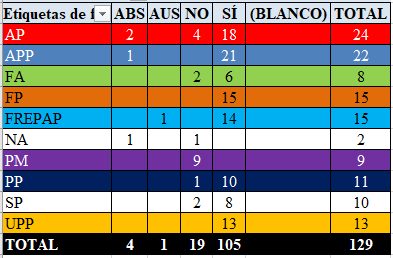 Crisis política
16 de noviembre. Mientras que se cumplía el estimo día de protestas contra el Gobierno de Manuel Merino en todo el país, la Policía Nacional reprimió brutalmente en el centro de Lima, dejando al menos 2 manifestantes fallecidos mas de 47 desaparecidos, 145 hospitalizados ..
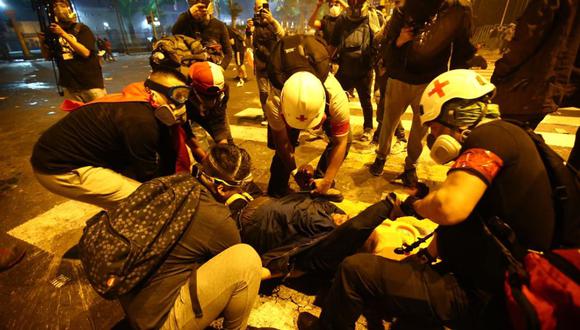 Conclusiones
Las desigualdades sociales y económicas han permito que el discurso senderista, aunque maquillado, siga presente en la sociedad peruana: la creación del partido Movimiento por la Amnistía y Derechos Fundamentales (MOVADEF) por el abogado defensor de Guzmán, Alfredo Crespo, deja claro que ciertos sectores, aunque minoritarios, siguen guiándose por el antiguo discurso del PCP-SL. ​A pesar de que el Jurado Nacional de Elecciones (JNE) denegó el registro del MOVADEF, en la actualidad el JNE se encuentra en proceso de confirmar la resolución del Registro de Organizaciones Políticas que declara improcedente el reconocimiento legal del nuevo grupo Frente de Unidad y Defensa del Pueblo Peruano (Fudepp), al considerar que existen numerosas evidencias de que el partido es el nuevo brazo político del MOVADEF y Sendero Luminoso.
Sendero Luminoso sigue presente en Perú y no ha sido desarticulada: aunque la línea Proseguir no posea ni la mitad del espacio de poder que llegó a ocupar Sendero Luminoso, todavía quedan círculos de combatientes (se calcula que unos 150 miembros) muy localizados en la zona del VRAEM con capacidad operativa para atentar, como demostraron en 2008 o recientemente en abril de 2016 cuando un comando atacó a una patrulla militar falleciendo 8 soldados y 2 civiles. Proseguir continua operando y revive con sus ataques el terror generalizado vivido a finales del siglo XX.
El grupo terrorista ha mutado a una organización narcoterrorista: todavía el factor ideológico sigue siendo una pieza importante dentro de la organización, pero el grupo ha centrado la mayor parte de sus actividades en el negocio de la cocaína. Se puede deducir que a día de hoy una parte importante de los integrantes de la organización entienden al grupo más como un cártel de la droga que como un partido ideológicamente comprometido con la guerra popular como fue en su origen.
Marcha nacional Plaza San Martin
Primera Toma de Lima
Una marcha denominada «Toma de Lima» o «10N»​ fue convocada el 20 de octubre por la Asamblea Nacional de los Pueblos (ANP), liderado por Marino Flores,​ para el 10 de noviembre en apoyo a Pedro Castillo ante las denuncias de corrupción en su contra exigiéndose, además, el cierre del congreso, la renuncia de la fiscal Patricia Benavides, quien abrió investigaciones al presidente por los presuntos casos de corrupción, y una nueva constitución en reemplazo a la constitución de 1993. La convocatoria contó con el apoyo de diversas organizaciones sindicales y sociales de izquierda​ como Nuevo Perú y Patria Roja.
Por el registro de visitas al despacho presidencial se supo que Marino Flores se reunió con Pedro Castillo el 7 de noviembre​ además se llegó a saber que Lourdes Huanca junto a Marino Flores, ambos promotores de la marcha, se reunieron con Luis Alberto Mendieta, Jefe del Gabinete Técnico de la Presidencia de la República por lo que se les acusó de ser probablemente portátiles.​ El 9 de noviembre, el Congreso de la República anunció que suspendían las sesiones ante la amenaza de hechos de violencia. El Ministerio del Interior invocó a quienes asistieran marcharan de forma pacífica un día antes.​
Segunda Toma de Lima
El 21 de enero la rectora de la universidad Jeri Ramón denunció vandalismo dentro de sus instalaciones.​En ese momento, una tanqueta de la Policía Nacional del Perú destruyó la puerta 3 de la ciudad universitaria para proceder con la intervención, efectivos policiales ingresaron,​ previamente habían lanzado bombas lacrimógenas. ​Paralelamente, camiones militares de la Marina de Guerra del Perú y de la policía nacional repletas de soldados, se posicionaron en los exteriores de la puerta de la Universidad Nacional de Ingeniería, sin embargo el ministro del interior, Vicente Romero, negó alguna clase de intervención al centro universitario,​horas más tarde los portatropas se retiraron.
Tercera Toma de Lima
El 19 de Julio. Convocada por sindicatos, organizaciones sociales, gremios y distintos dirigentes políticos pese al fracaso de la anterior, con la que se pretende fustigar a la presidenta Dina Boluarte y al Congreso y resucitar así las protestas de diciembre y enero.
A la cabeza, la Central General de Trabajadores del Perú (CGTP), que además de la renuncia presidencial exige el adelanto de las elecciones generales. Parte de los manifestantes también reclaman la puesta en marcha de una Asamblea Constituyente, que es el punto principal de la agenda política de Perú Libre (PL), partido marxista leninista que apoya a Castillo.
La delincuencia organizada en el Perú
Diversos casos de corrupción y lavado de activos, operarían como organizaciones criminales. Un ejemplo son los alcaldes de los distritos de La Victoria, San Bartolo, Santa Rosa y Villa María del Triunfo, quienes fueron detenidos por conformar presuntamente organizaciones criminales.
La relación entre la criminalidad organizada y la corrupción en el país es innegable. Diversas modalidades de actos corruptos se basan en el uso de estructuras organizadas para introducirse en el sector público y político a fin de operar bajo un sistema de corrupción. 
Así, la distribución de contratos estatales a terceros que favorecen a los funcionarios por su “elección” o el depósito personal de pequeñas cantidades de dinero a una cuenta bancaria en distintas fechas y lugares requieren un grado de organización y número de participantes para su ejecución. Diversas modalidades de lavado de activos y actos de corrupción se visualizan en las tesis fiscales de los casos más relevantes de la actualidad, como los mencionados.
Organizaciones criminales peruanas
Nombre	 
Los Guardianes de la Trocha	Activo
Los Pulpos	Activo
Los maldito de Bayóvar	Activo
Los Chukis	Activo
Organizaciones criminales en el Perú
En el Perú operan diversas organizaciones criminales que se disputan el control de territorio para la realización de actividades ilícitas. La actividad de dichas organizaciones en el Perú ha incrementado el nivel de inseguridad.
Organizaciones criminales peruanas
Organizaciones criminales extranjeras
Practica Semanal 8
Grupo 1. 
Grupo 2.
 Grupo 3. 
VISITA AL MUSEO
Tupananchickama